সবাইকে স্বাগতম
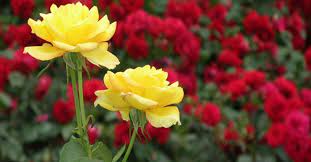 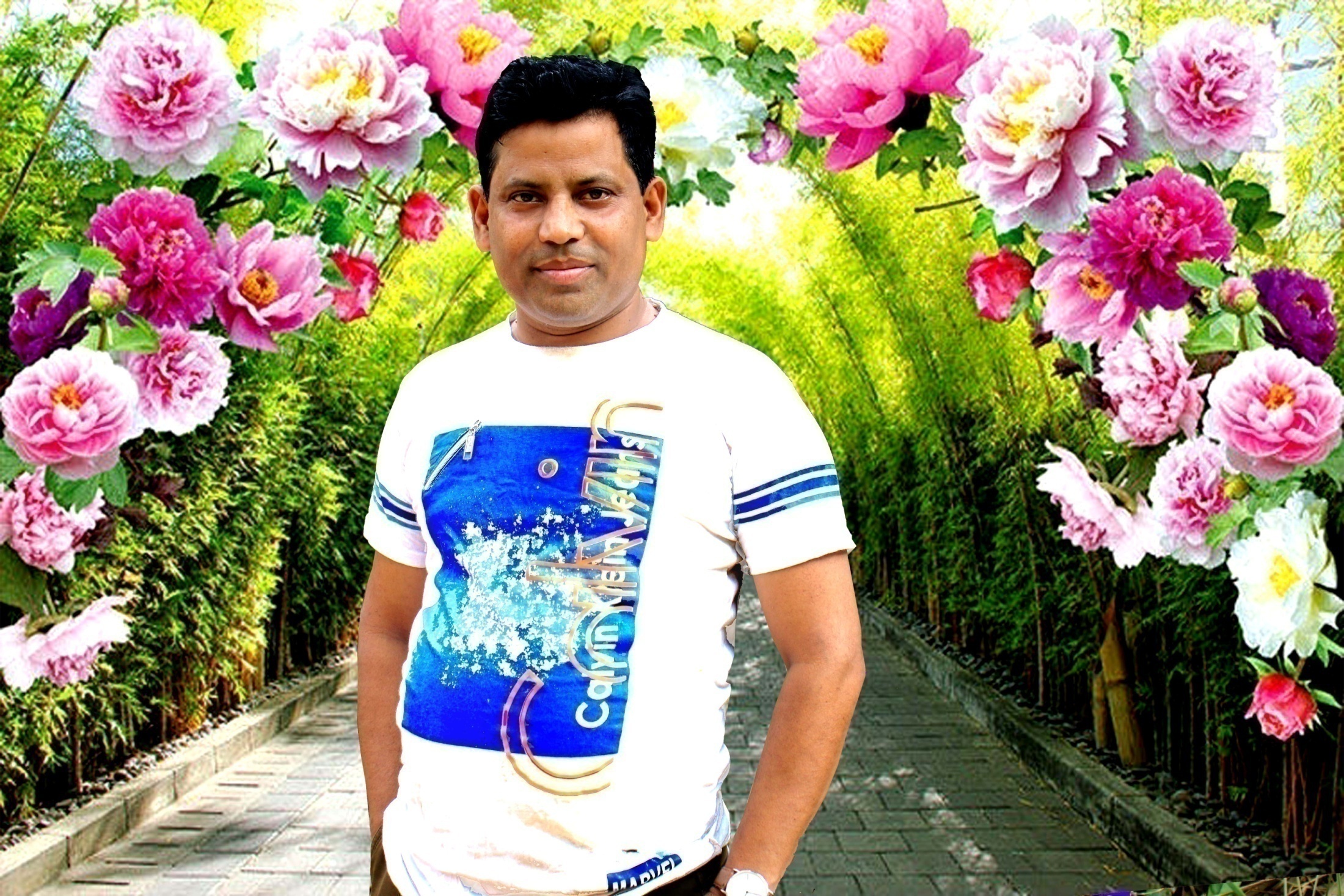 শিক্ষক পরিচিতি
নামঃ মোহাম্মাদ শফিকুল ইসলাম
সহকারি শিক্ষক (বাংলা)
সৈদ আকবর আলী মেমোরিয়াল উচ্চবিদ্যালয়
  সিরাজগঞ্জ সদর , সিরাজগঞ্জ।
মোবাইল নং ০১৯২৭-৫৩৩২৯৪
ই-মেইলঃ shofiqulislammastet@gmail.com
নিচের ছবিগুলো লক্ষ করি
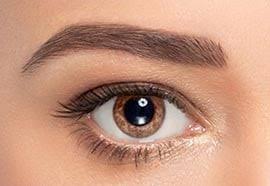 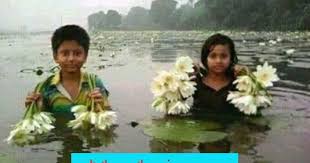 শাপলা ‍ তুলছে
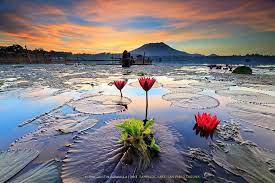 পদ্ম বিলের দৃশ্য
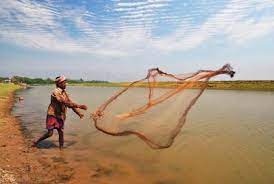 জেলে নদীতে মাছ ধরছে
সময়ঃ ৫০মিনিট
পাঠ শিরোনাম
শ্রেণী ৮ম
বিষয়ঃ বাংলা ১ম পত্র
     জন্মভূমি
মোট শিক্ষার্থীঃ 65 জন
উপস্থিত শিক্ষার্থীঃ ৪৬ জন
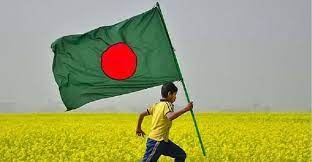 কবি পরিচিতি
রবীন্দ্রনাথ ঠাকুর
জন্ম: ১৮৬১
উপাধী: বিশ্বকবি
গ্রন্থ: 
বলাকা, ক্ষণিকা,সোনারতরী,গীতাঞ্জলী
ইত্যাদী।
মৃত্যু: ১৯৪১
এসো কিছু শব্দার্থ জেনে নেই।
সার্থক
সফল
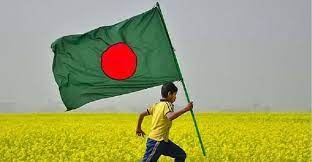 চোখ
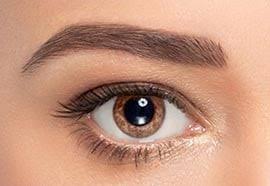 আঁখি
মুদব
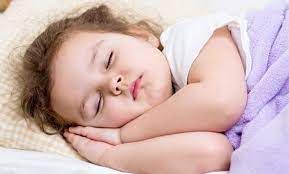 বুজবো
শিখন ফল
১। লেখক পরিচিতি উল্লেখ করতে পারবে।
২। নতুন শব্দগুলো বাক্যে প্রয়োগ করতে পারবে।
৩। অপরিচিতি শব্দের অর্থ বলতে পারবে। 
৪। শুদ্ধ উচ্চারণে কবিতাটি আবৃত্তি করতে  পারবে।
একক কাজঃ-
৫ মিনিট
-
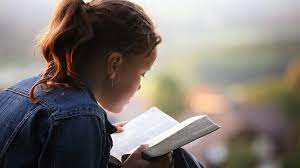 ১.আমার জন্ম কেমন ?
২. সার্থক জন্ম কাকে ভালোবেসে?
৩. আমার অঙ্গ জুড়ায় কোথায় এসে?
আদর্শ পাঠ
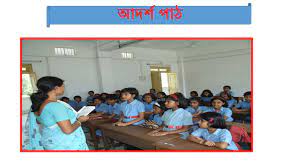 কবিতা
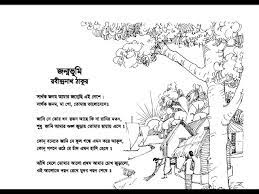 সরব পাঠঃ
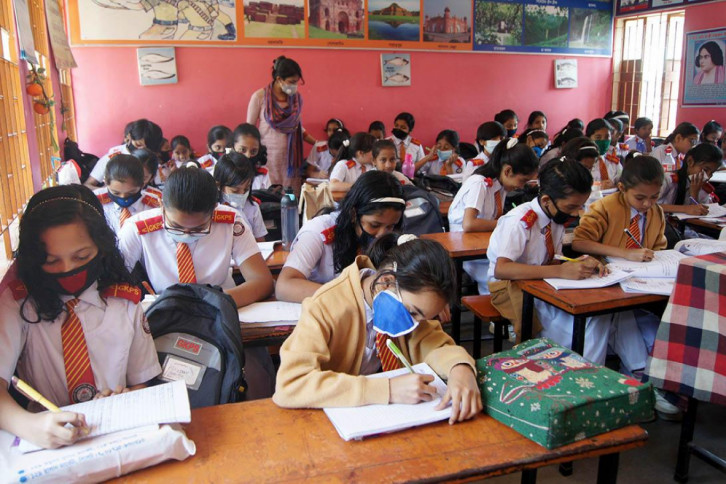 জোড়ায় কাজঃ
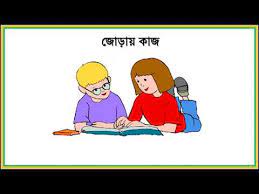 জন্মভূমি কবিতায় কবির দেশ প্রেমের কোন কোন দিকগুলো ফুটে উঠেছে?
দলীয় কাজঃ
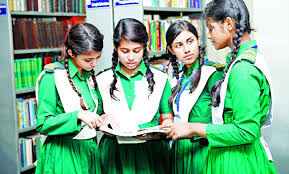 একুশে ফেব্রুয়ারীর গুরুত্ব আলোচনা কর।
মূল্যায়নঃ
অমর একুশে কত তারিখে পালন করা হয়?
রফিকুল ইসলামের উল্লেখযোগ্য দুইটি গ্রন্থের নাম বল।
তর্কবাগীশ শব্দের অর্থ কি?
বাড়ির কাজঃ
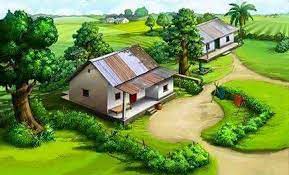 জন্মভূমি কবিতার মূলবক্তব্য কি তা লিখে আনবে।
ধন্যবাদ
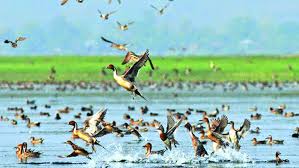